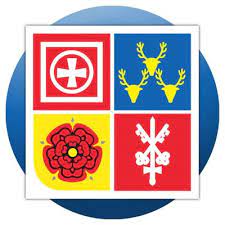 Parent Revision Evening6th February
Aims for this evening
Mock Feedback from students

Look at the techniques the school will be promoting for revision

What to expect from the exam series and what resources can help

How to support students with their stress levels on the lead up to the exams
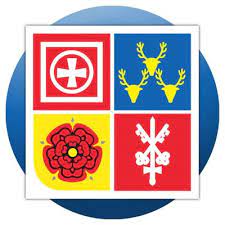 Looking at your results, which statement below best reflects yours initial reactions?
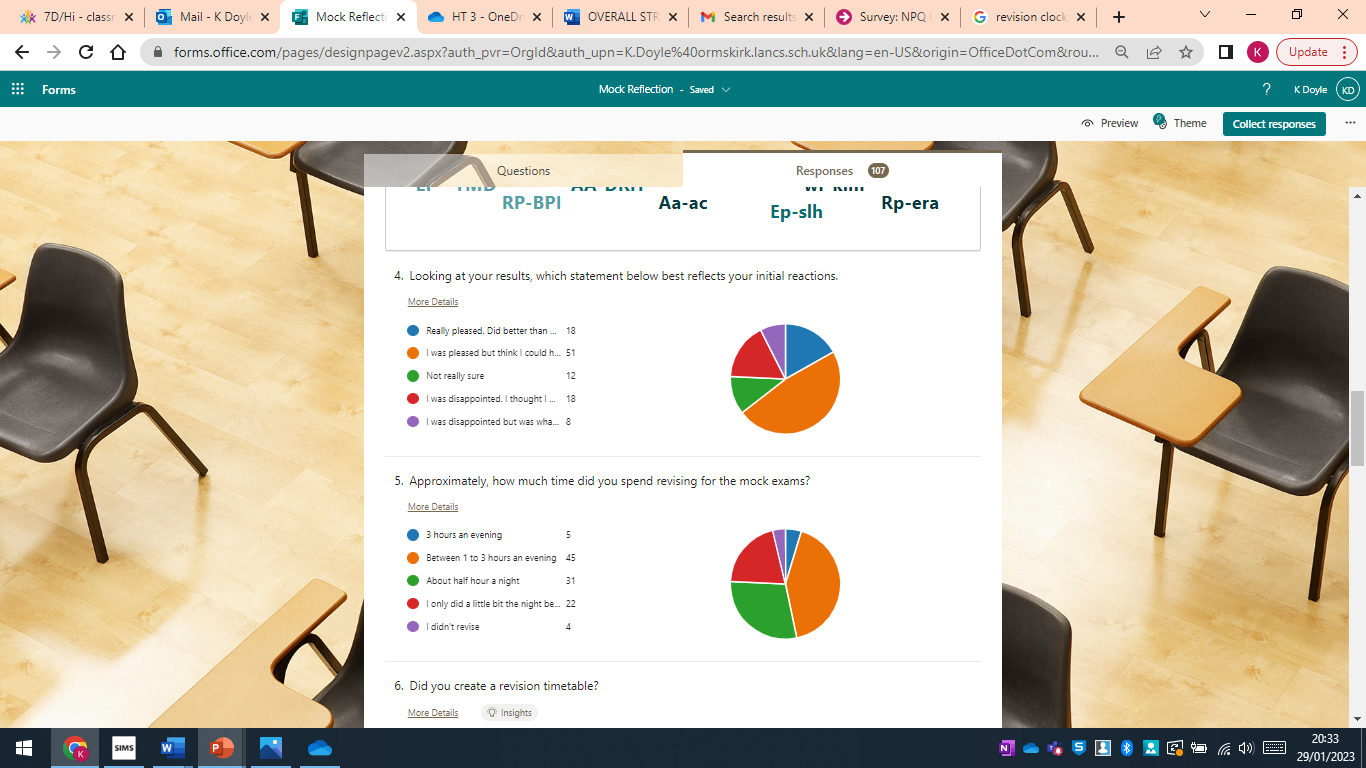 Approximately how much time did you spend revising for the mock exams?
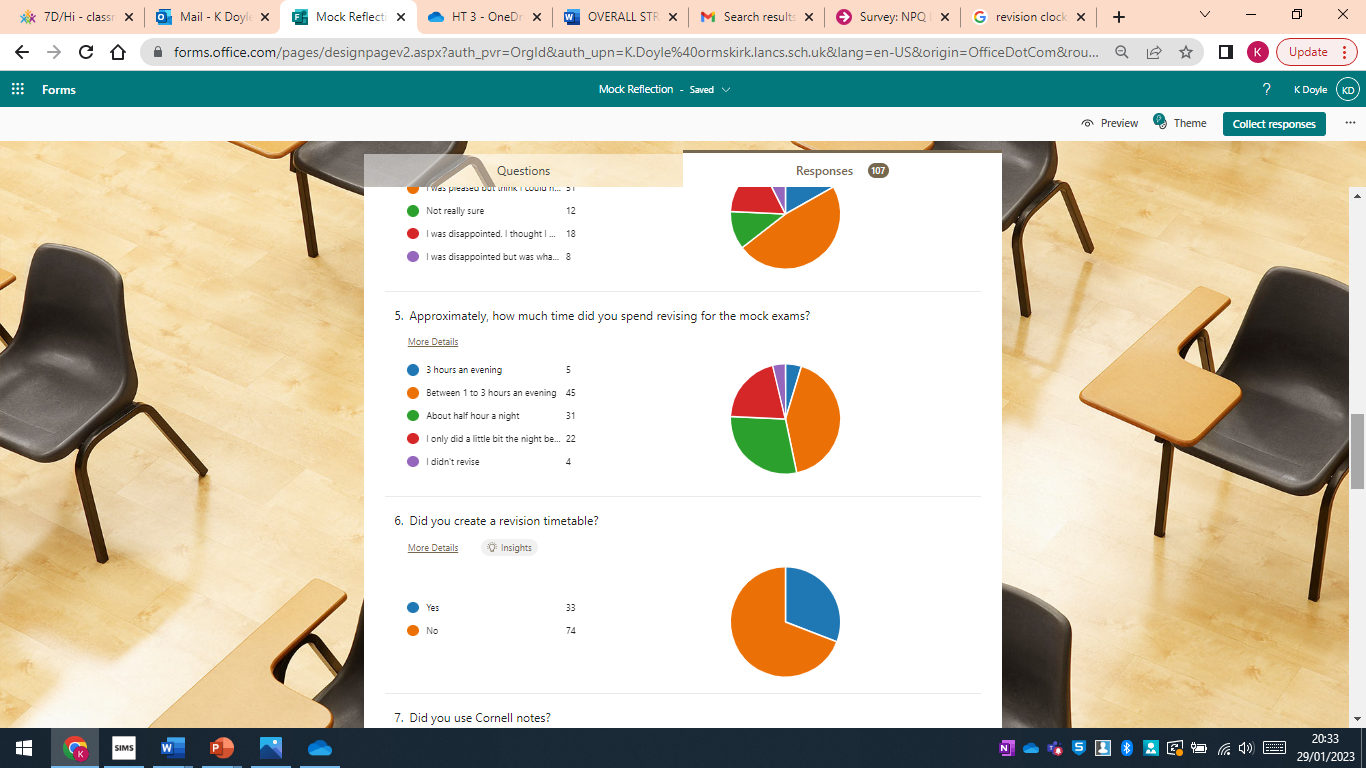 Between 15 to 20 hours a week is the desired focus.
Short bursts of revision of 30mins to 1 hour per session
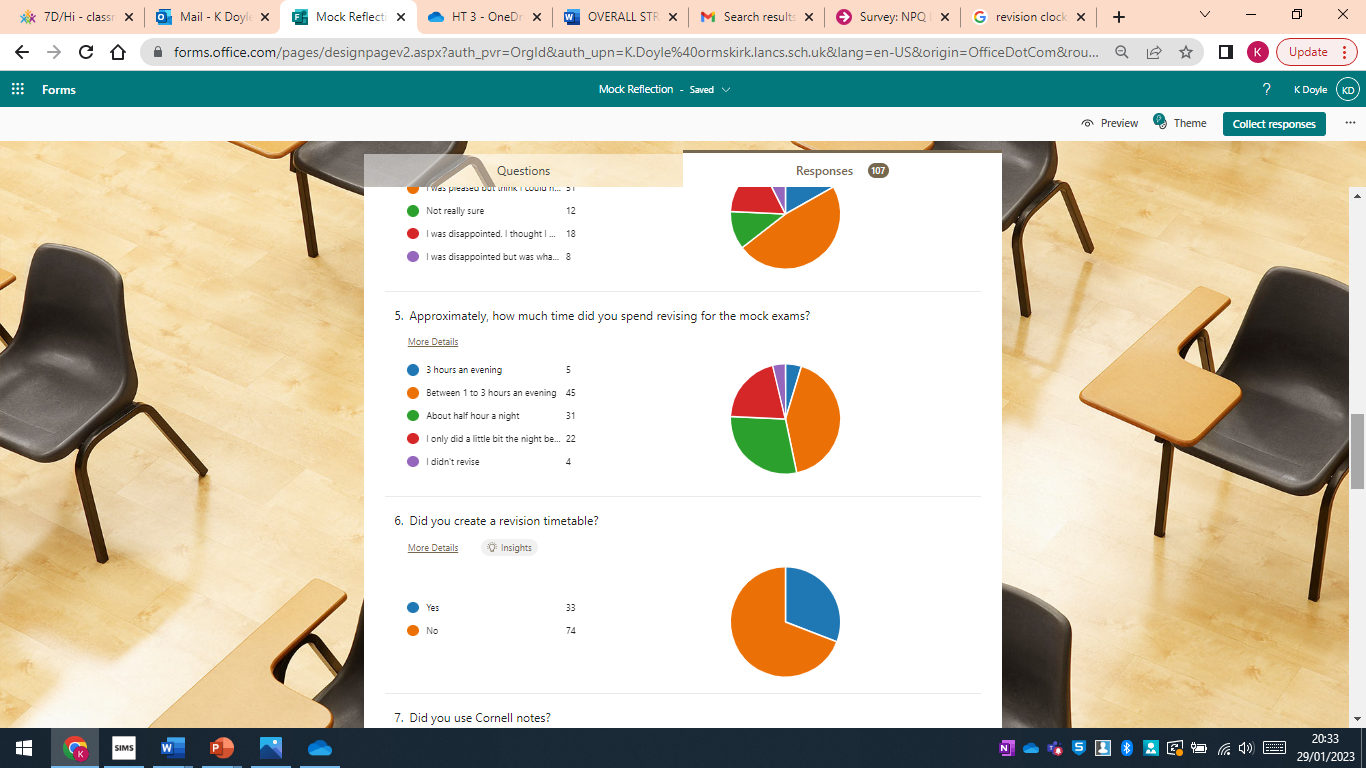 Did you create a revision timetable?
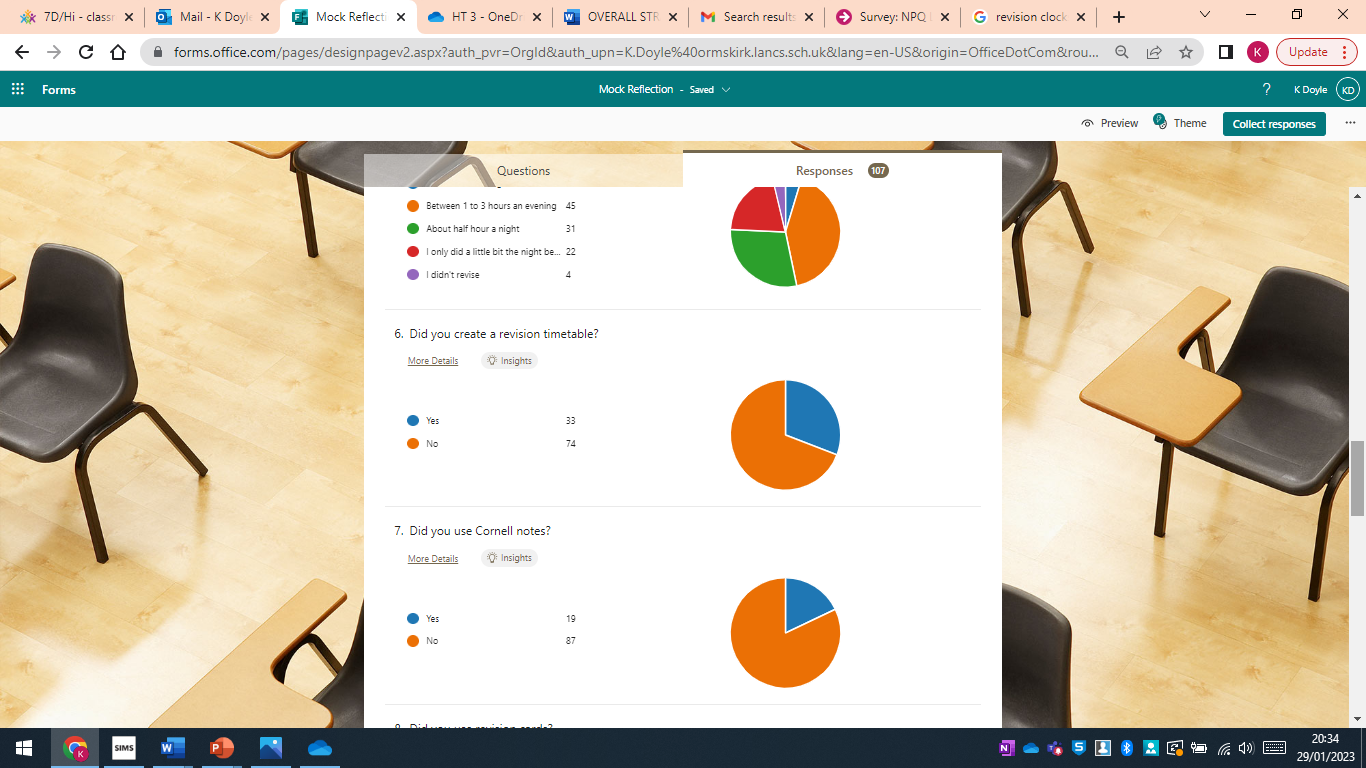 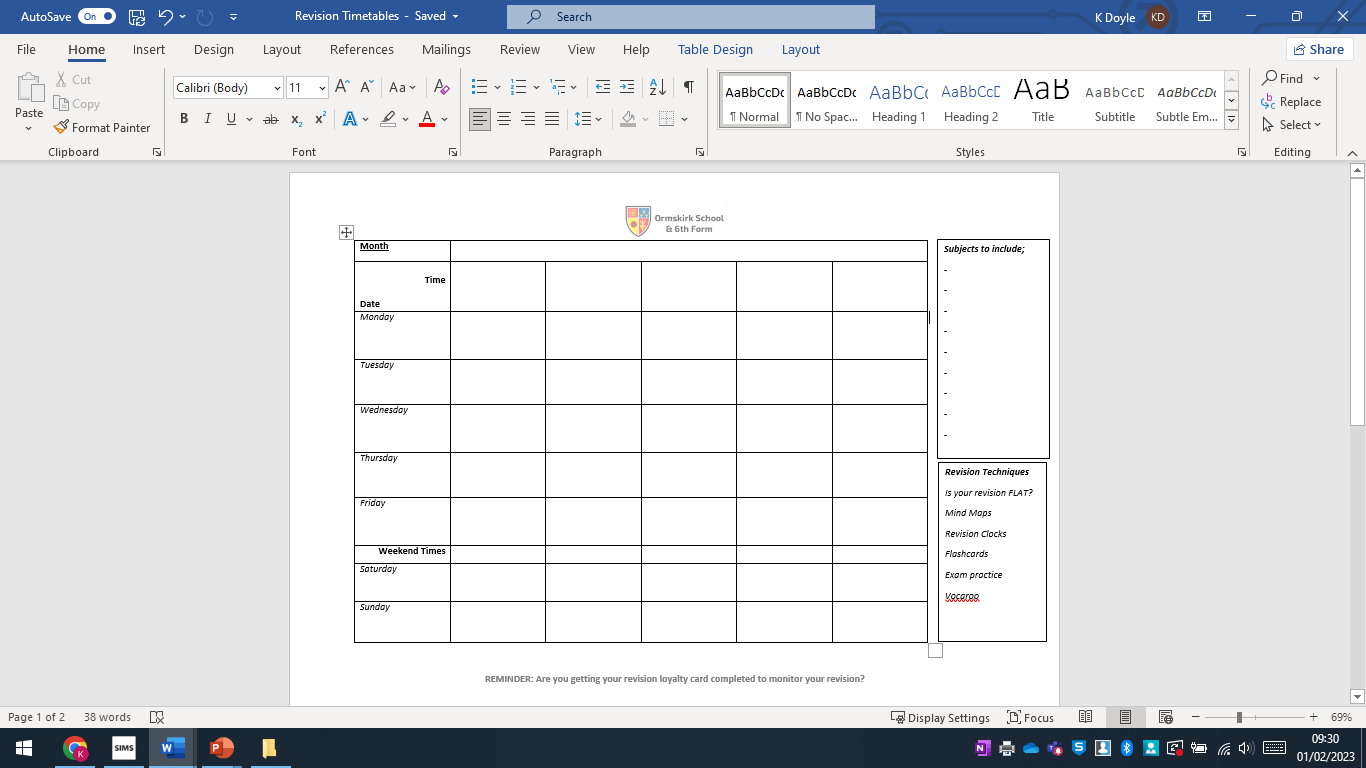 Lets have a go!
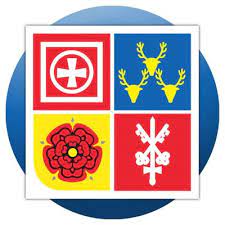 [Speaker Notes: Talk parents though the process.
Add in time slots…
Box off anything that is a commitment first
Add in subjects
Add in breaks
Stars when done!]
Did you attempt practice exam questions?
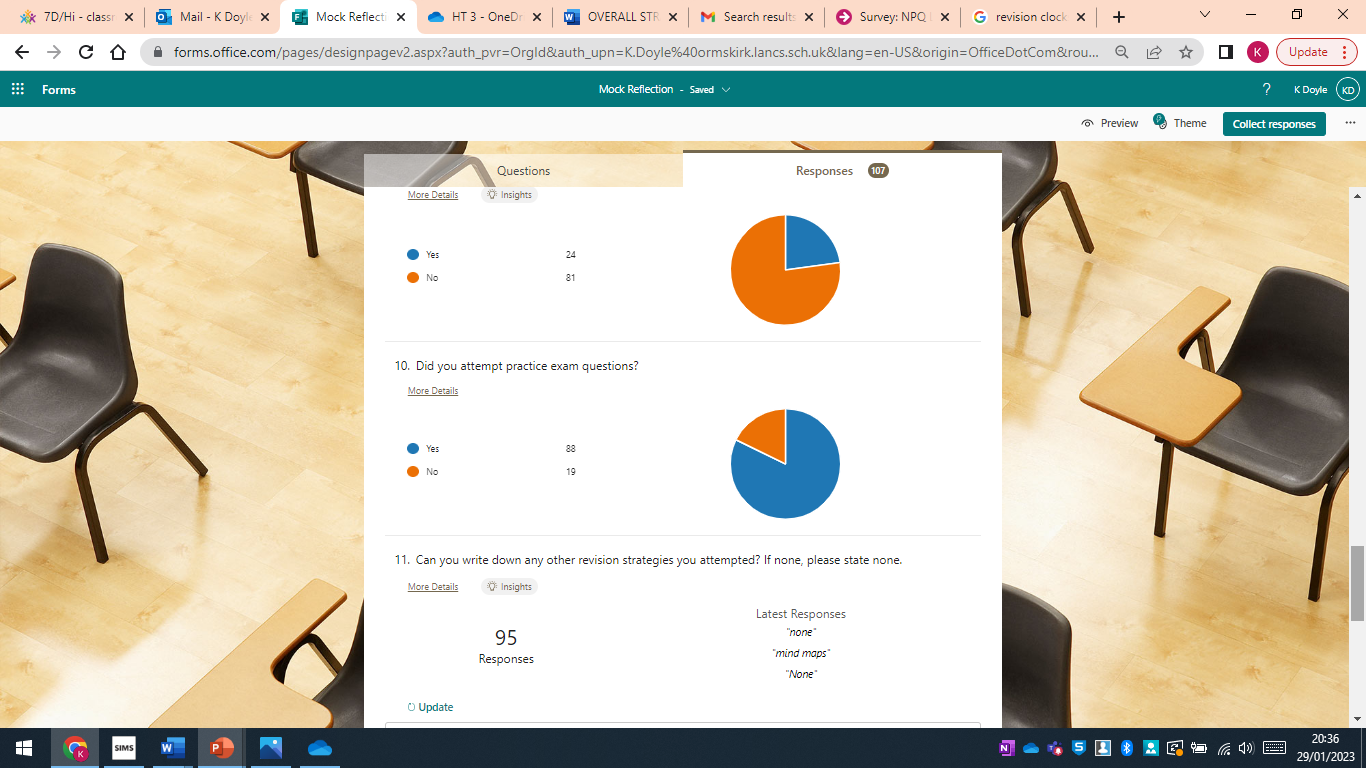 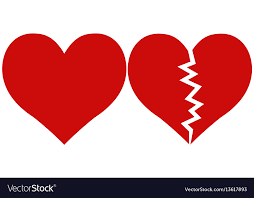 Did you attempt practice exam questions?
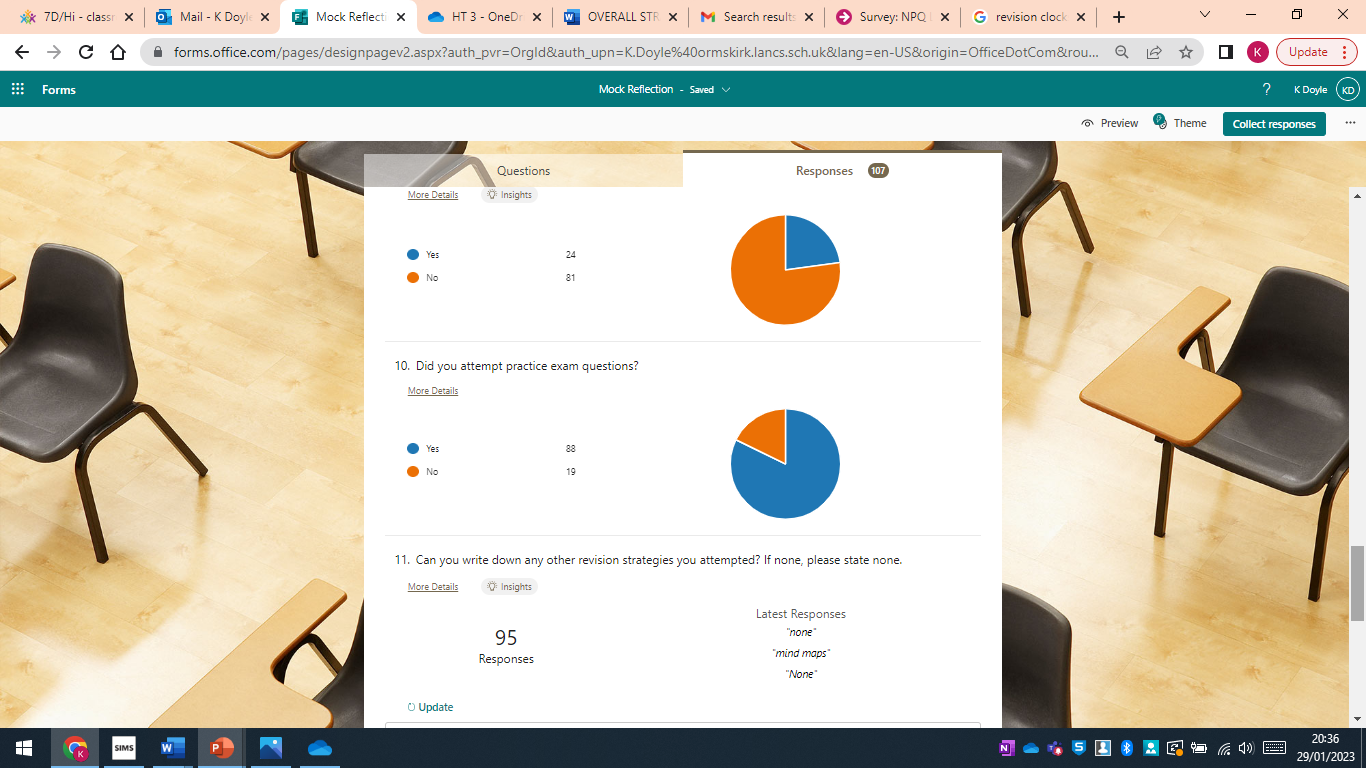 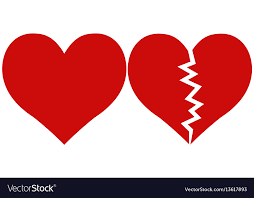 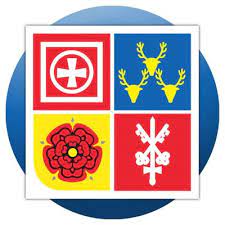 WARNING. Students need the knowledge first before attempting the exam questions! It can become very disheartening….
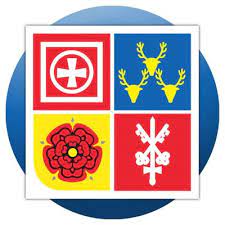 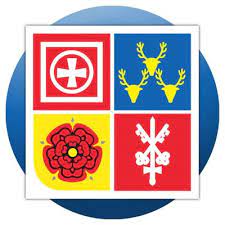 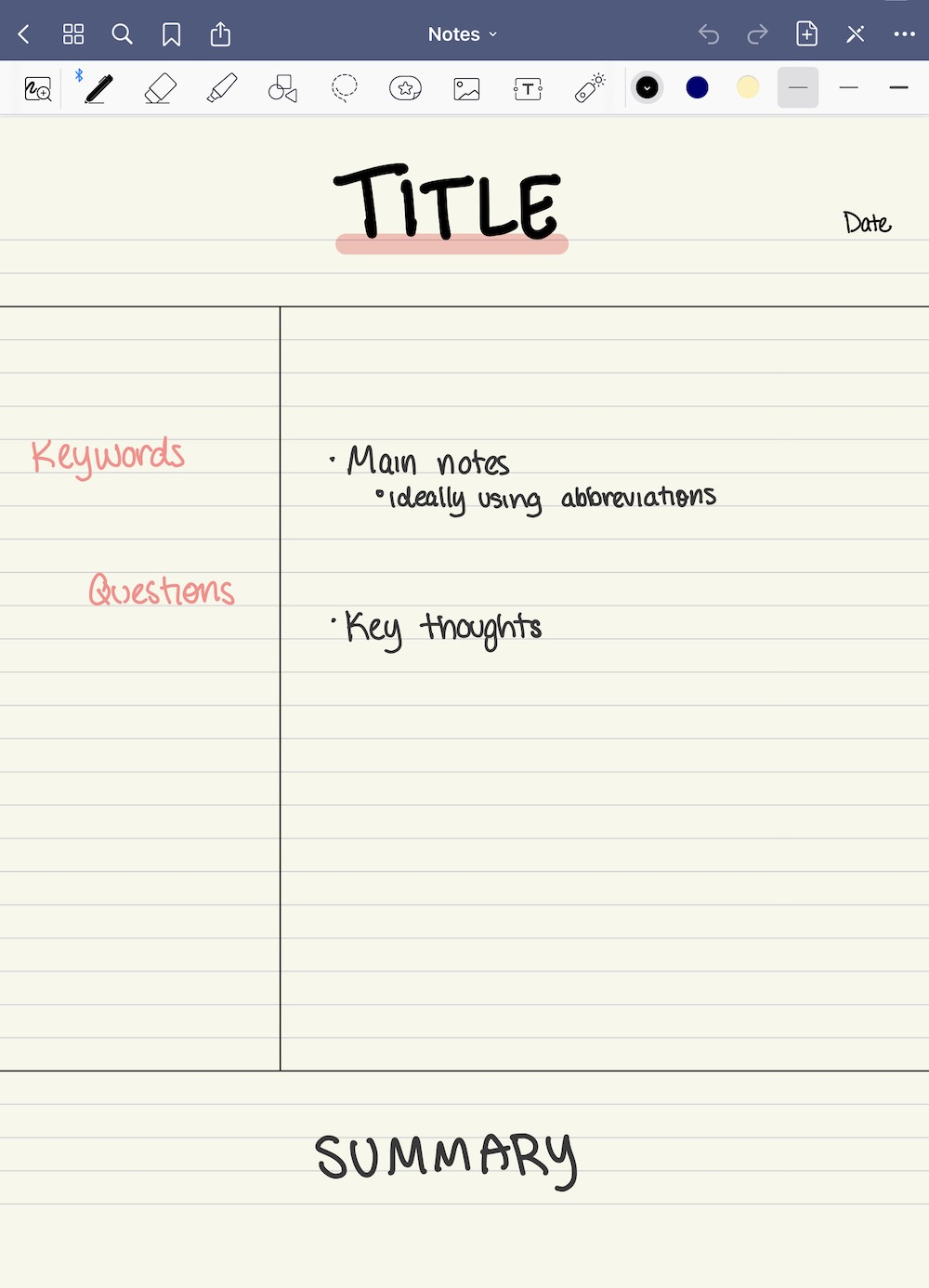 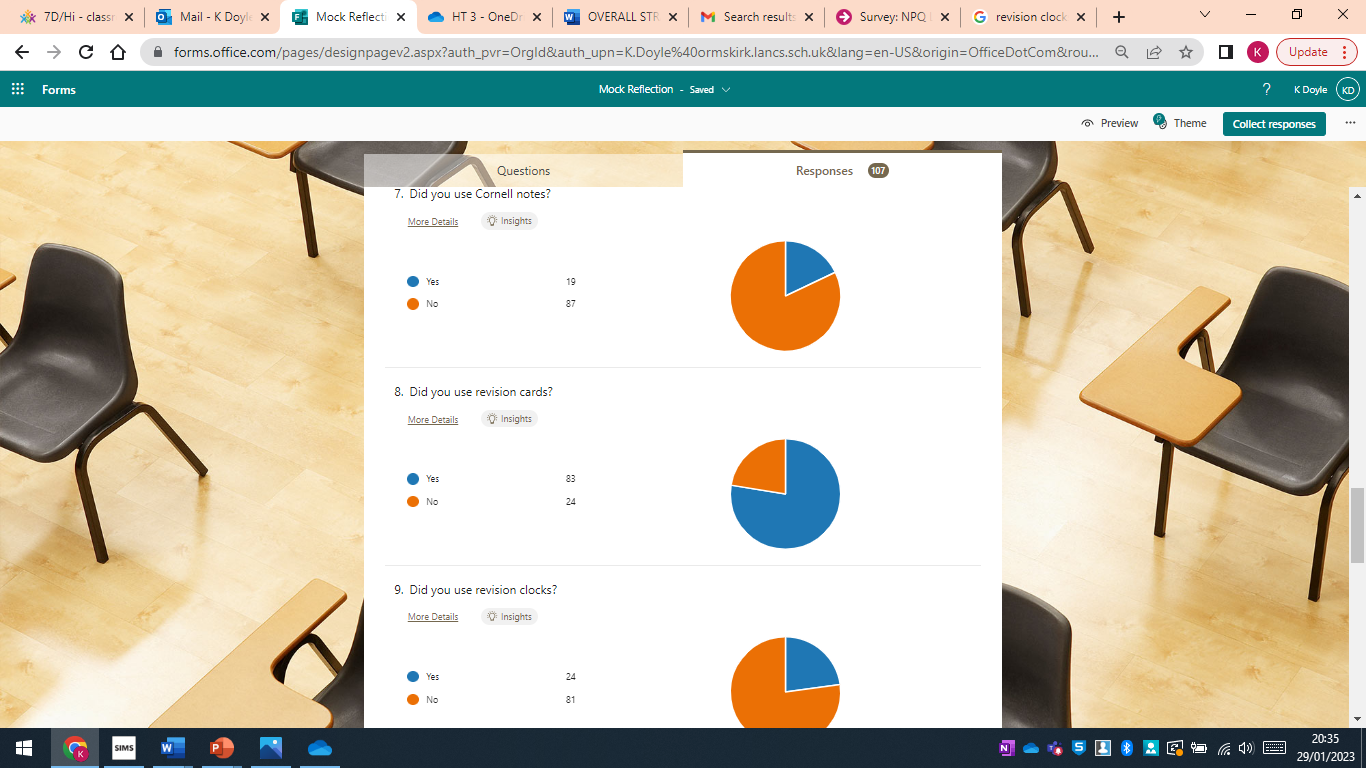 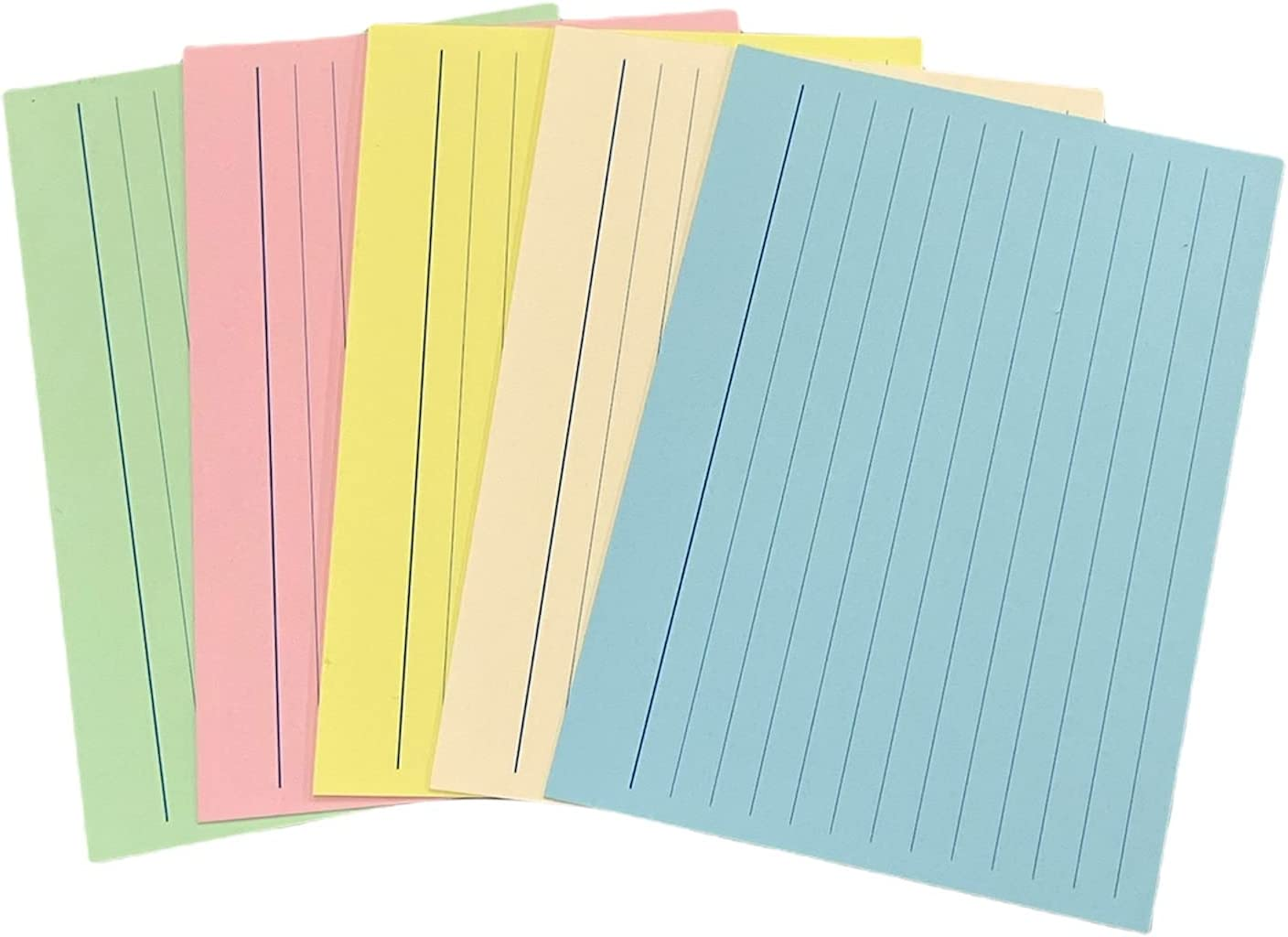 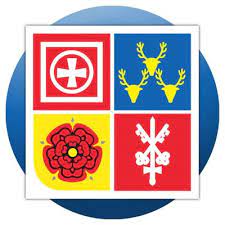 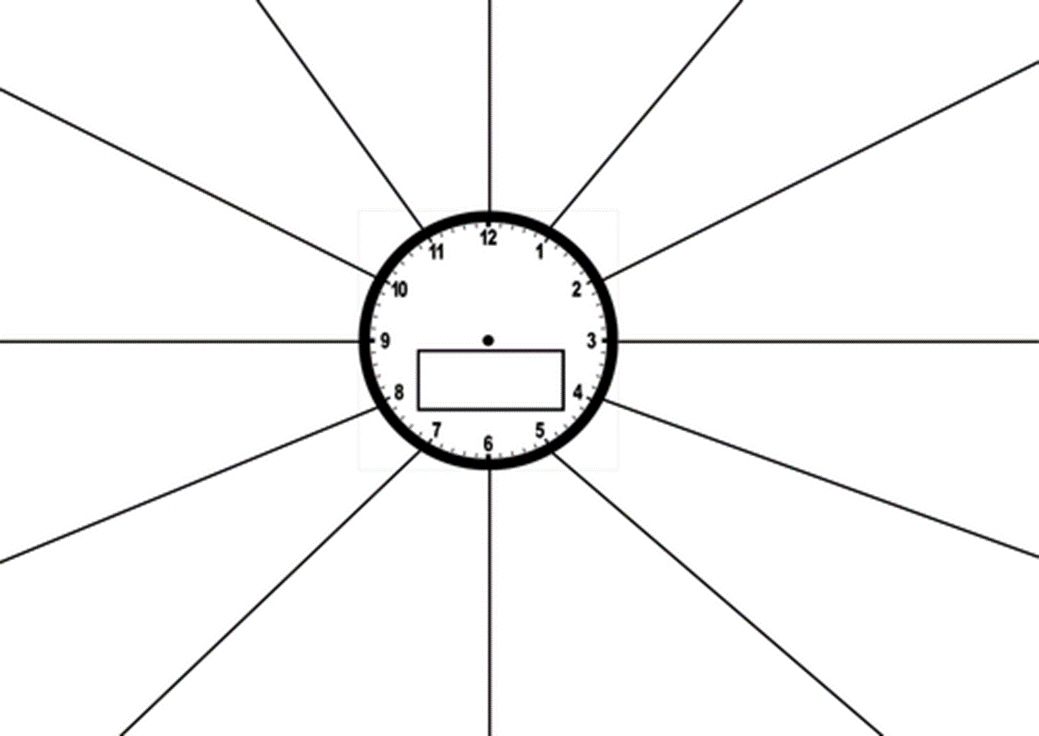 [Speaker Notes: O]
The People’s Choice- The Mind Map
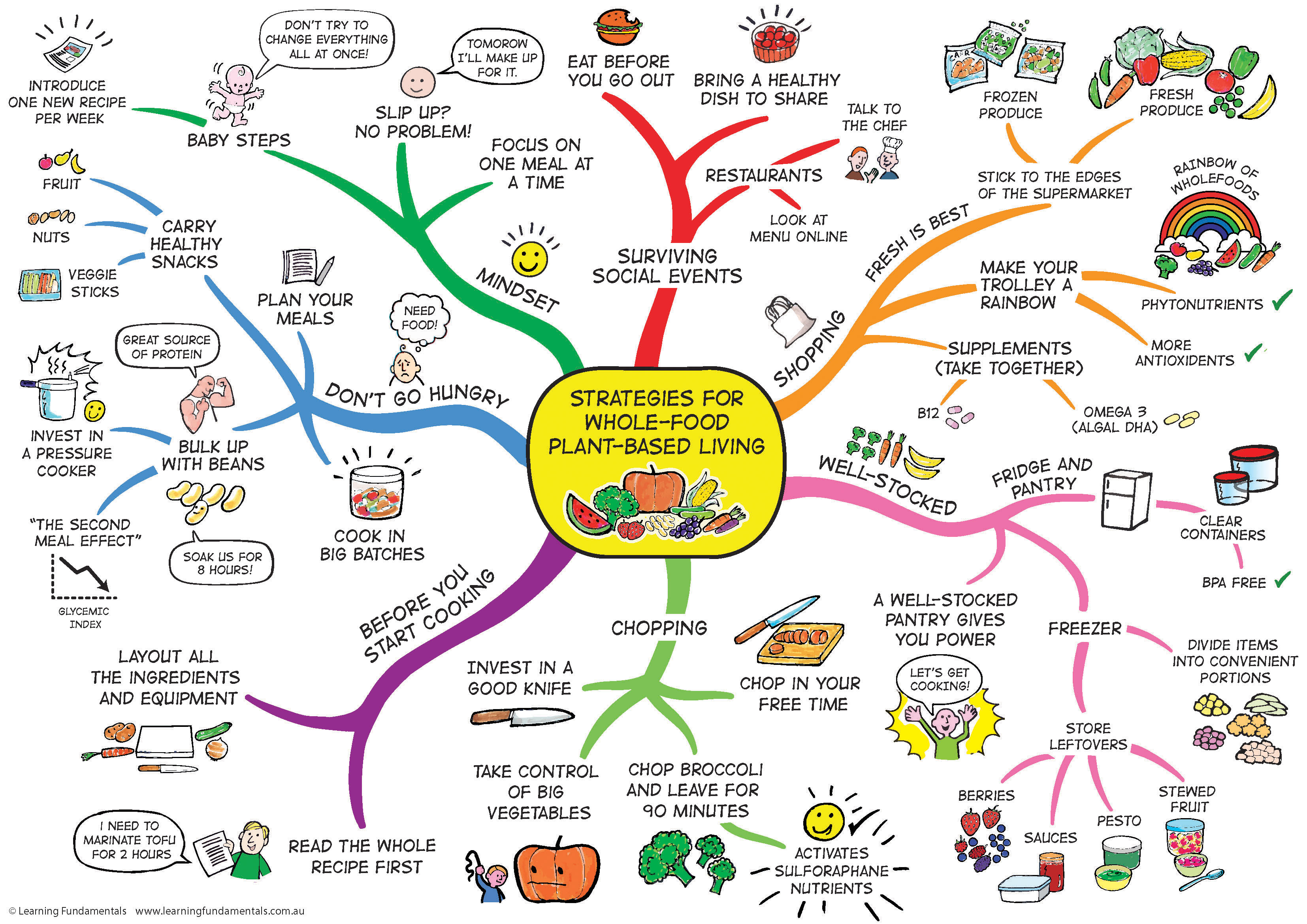 By far the most popular choice the students gave when asked what revision technique they used the most
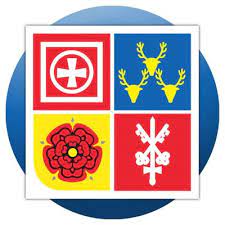 Revision Clocks
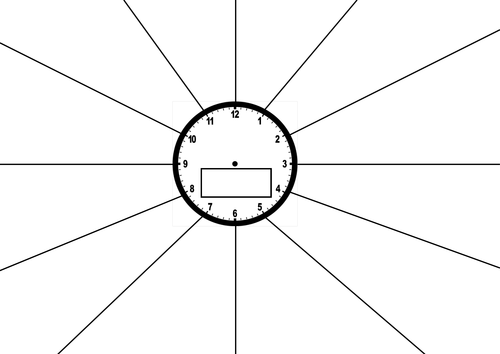 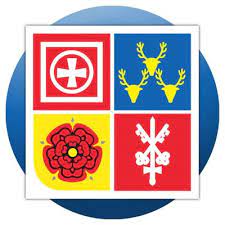 Parent Task
Revision Cards
A good revision card should;
 Be homemade
 Involve pictures and words
 Test knowledge
 Have a question on one side, answer on the other
Be easy to read
Have the correct information
Be used frequently but spaced out
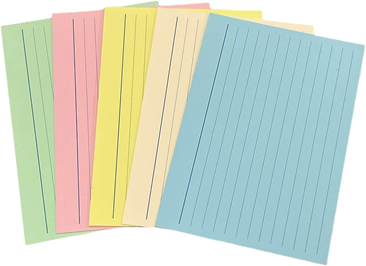 [Speaker Notes: Prepare some capital cities? Have a go…]
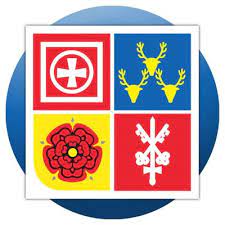 Exam Countdown
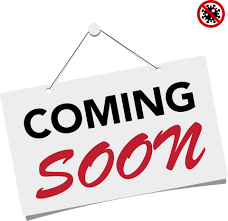 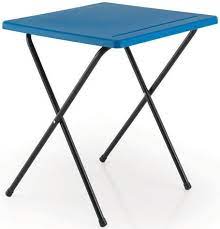 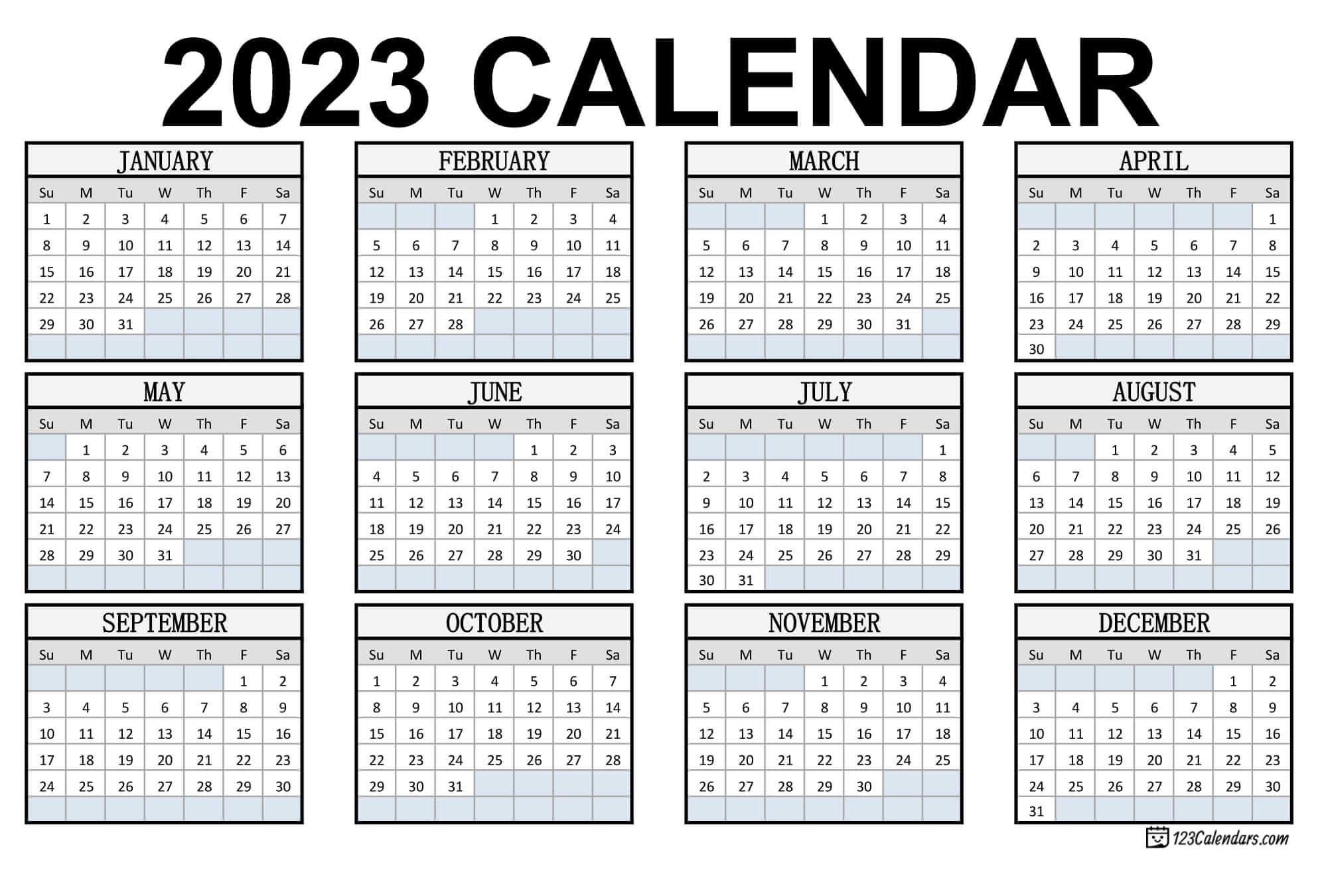 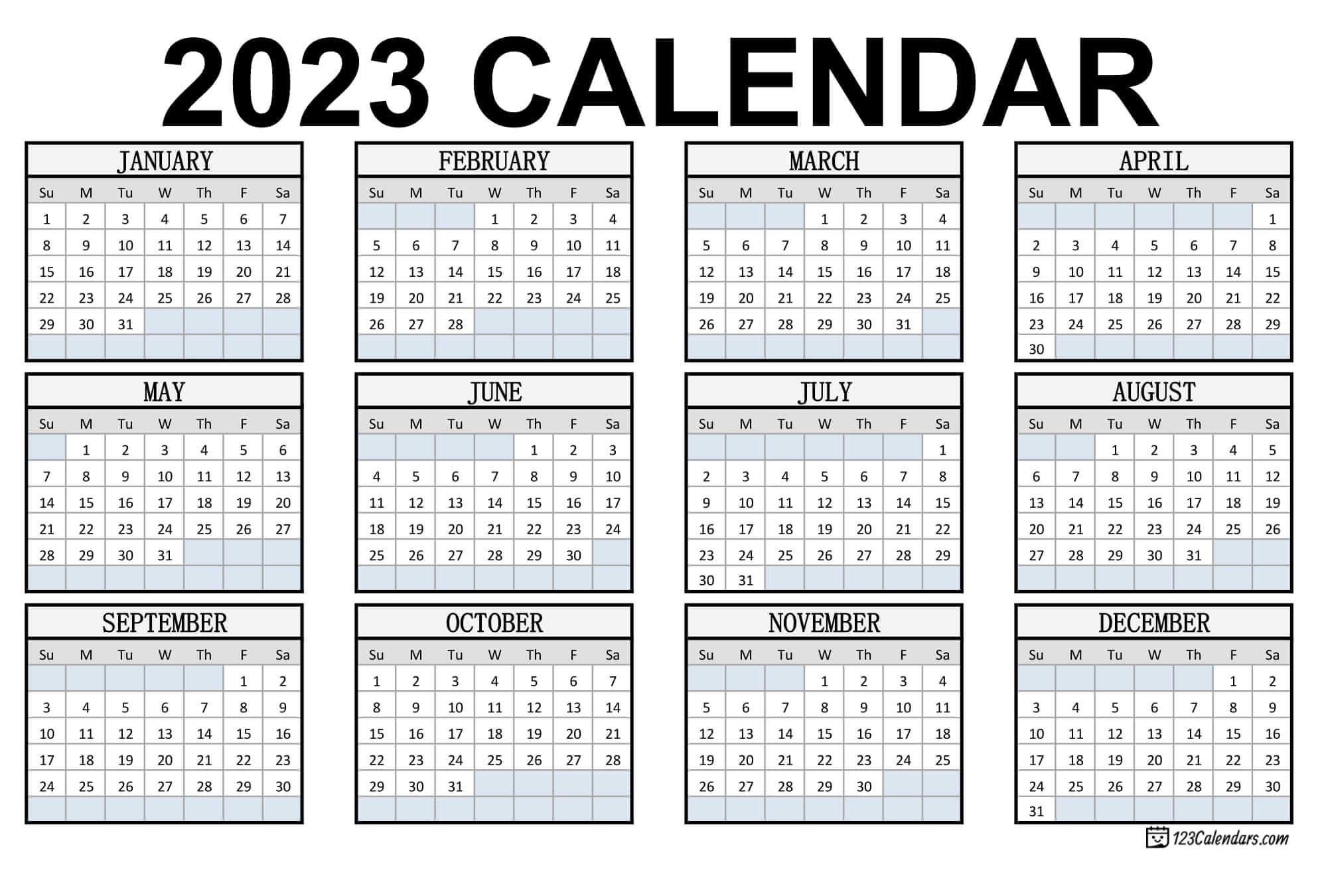 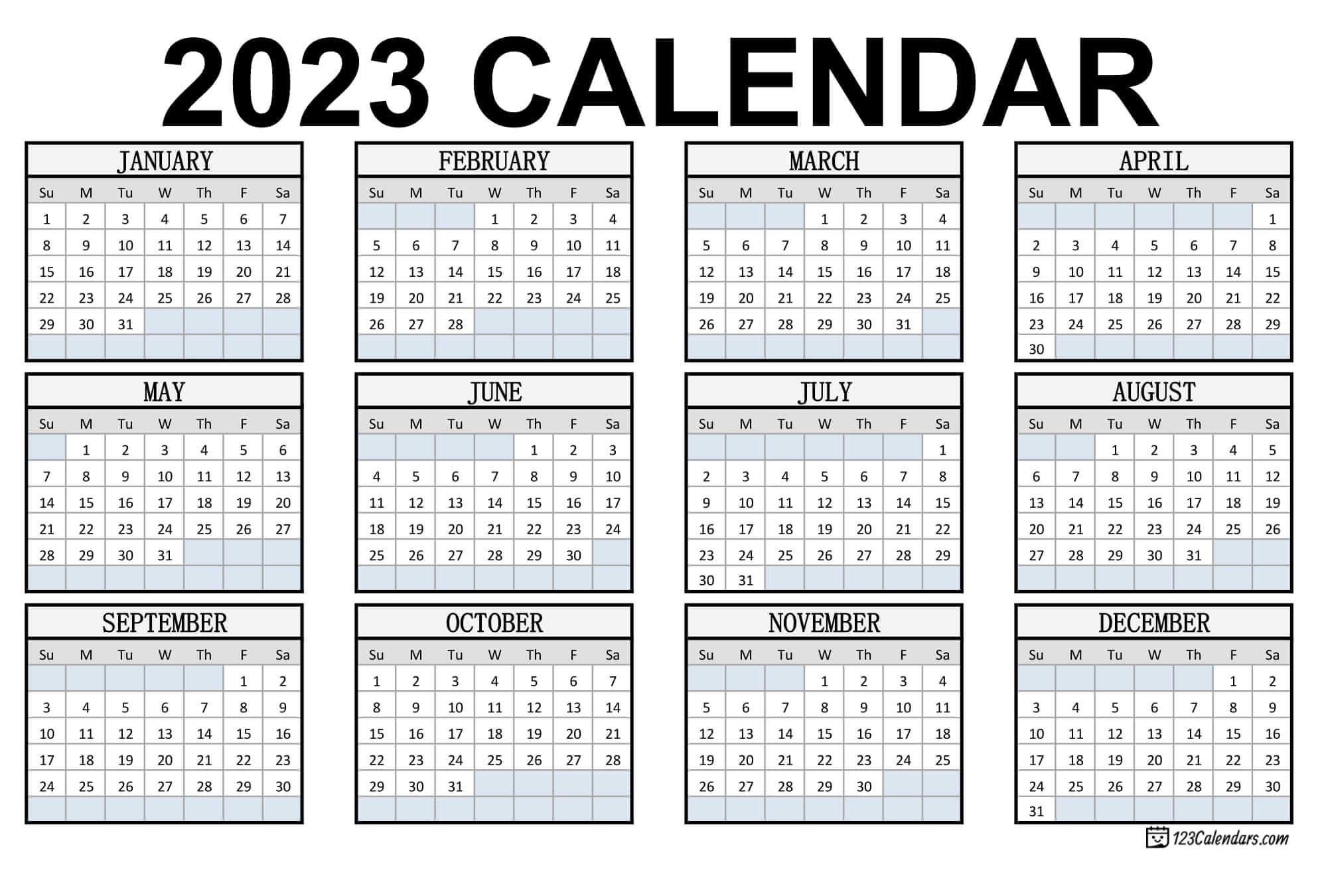 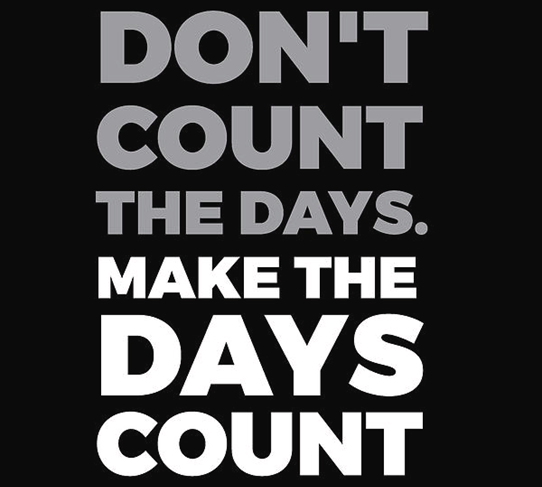 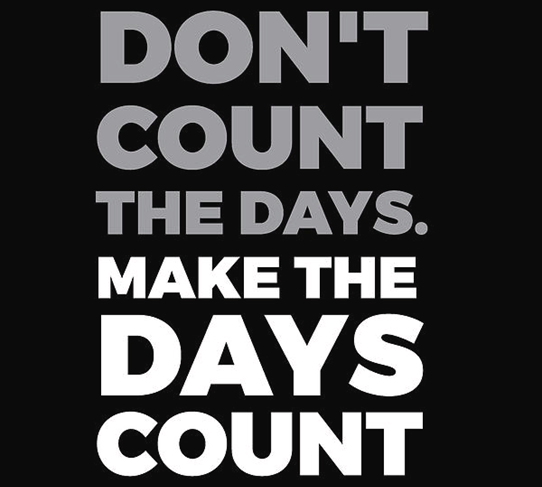 [Speaker Notes: Green are school holidays.
Pupils really need to focus over the next half term. 10 School weeks until exams start!
15th May Exam season starts, there may be language speaking exams earlier than that]
Revision Loyalty Card
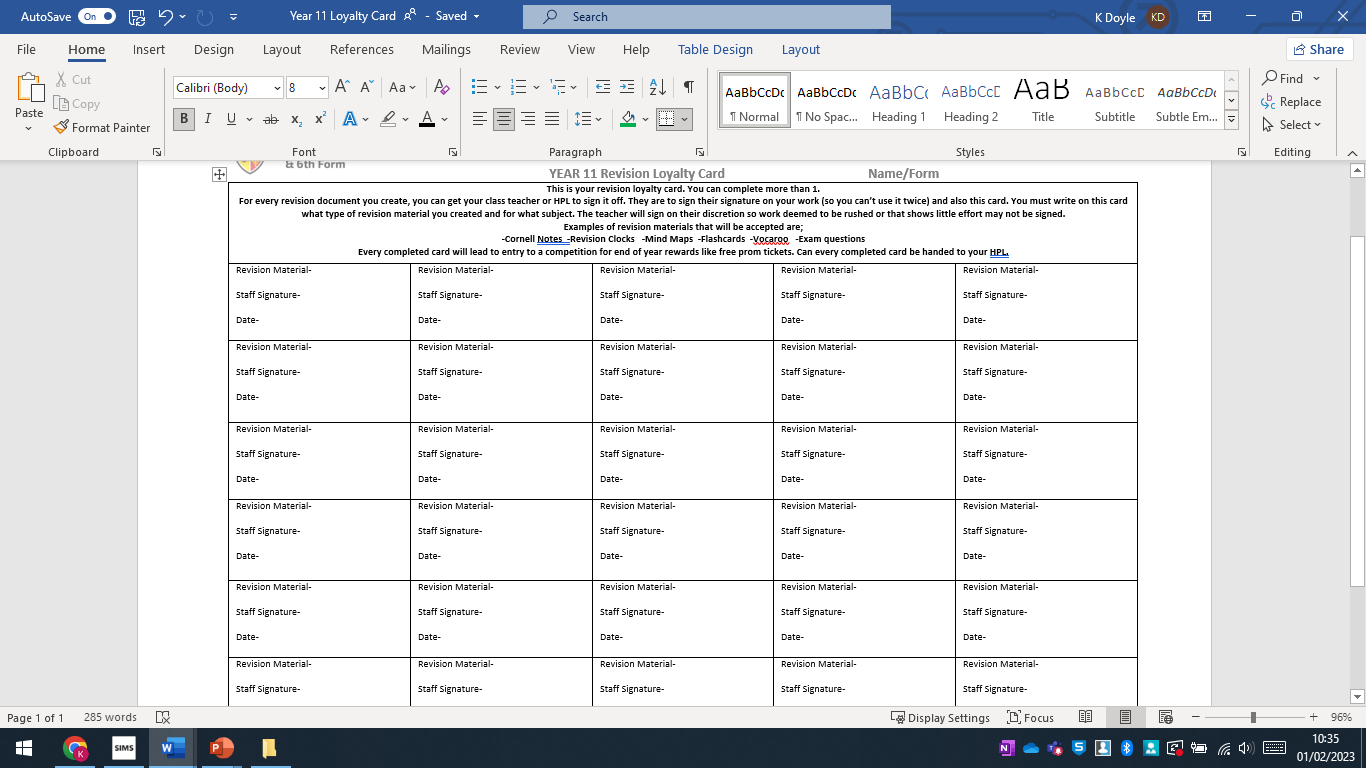 To support our push for Prom (6th July), we will want students to collect signatures of the revision they are completing.
Completed cards will result in prizes and possible free prom tickets. It will also aim to give a sense of completion to revision that can link to the exam timetable.
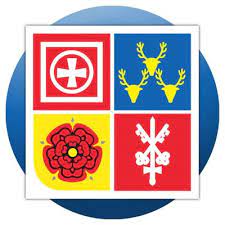 Simple Ways to Help #1
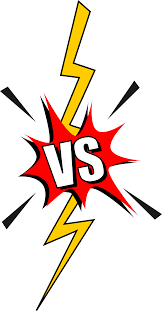 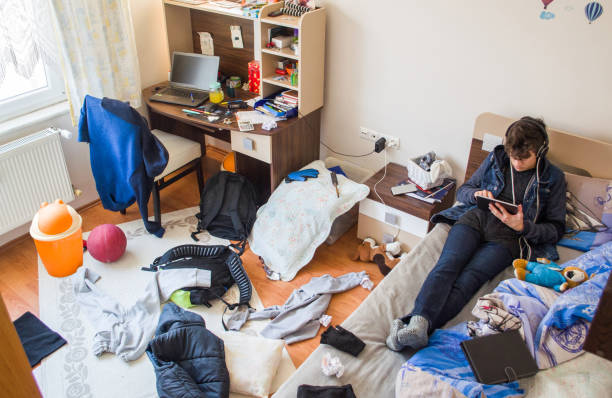 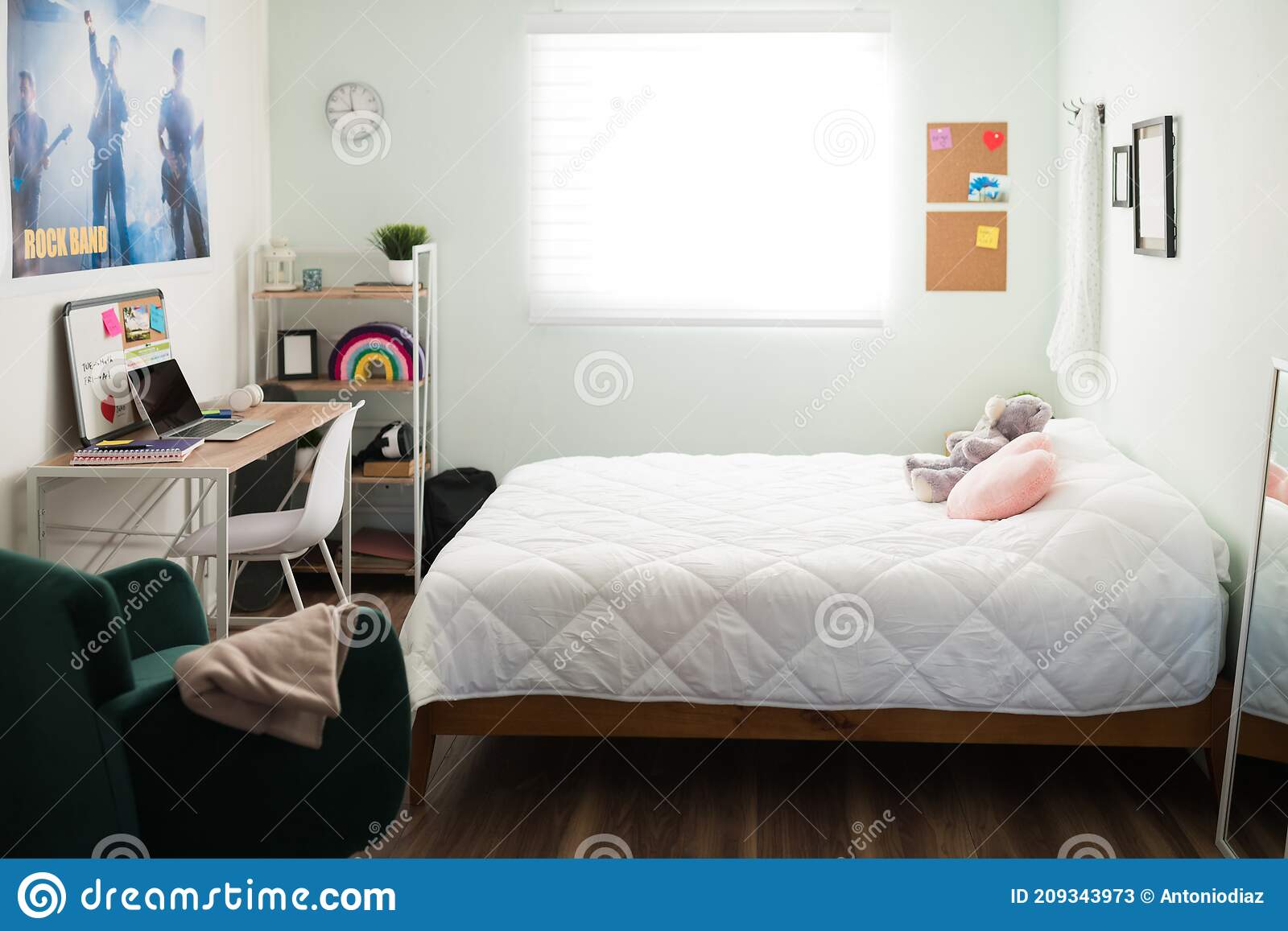 Simple Ways to Help #2
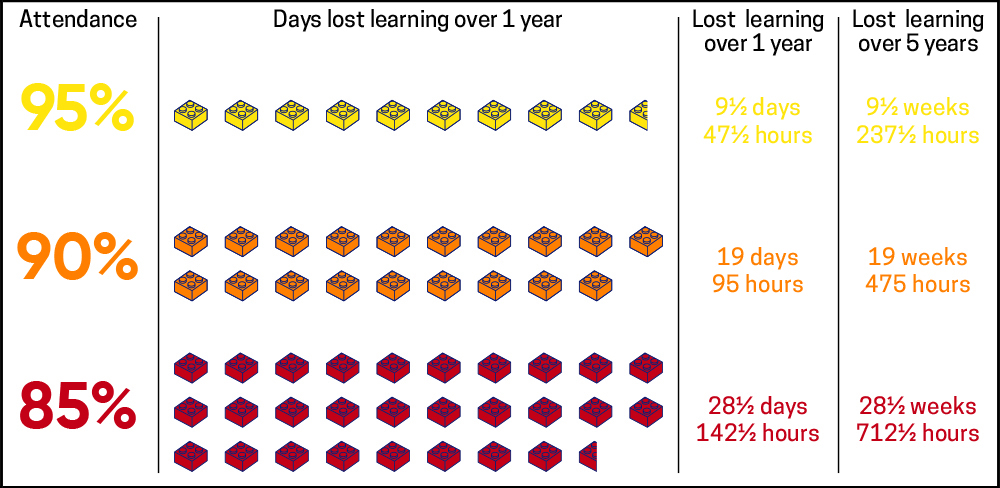 5 Simple Ways to Help #3
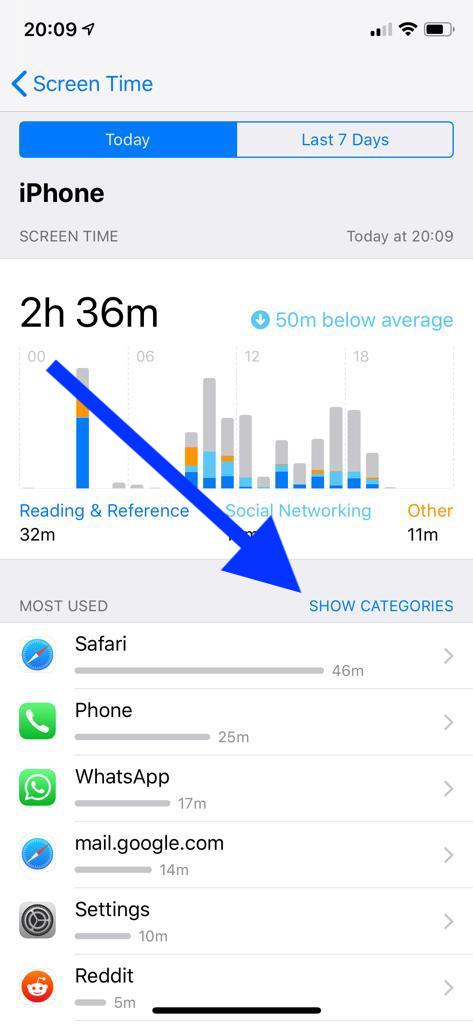 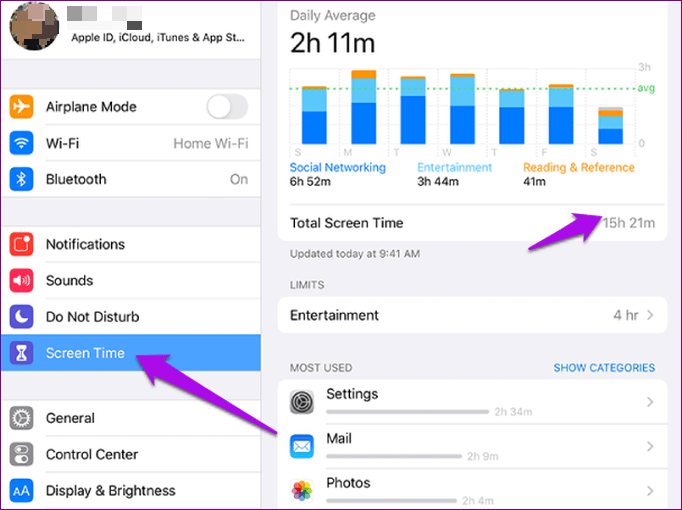 [Speaker Notes: https://www.bbc.com/ownit/the-basics/managing-family-screen-time
Video is 2 mins 33 seconds]
Ormskirk Sixth Form - Subjects
A levels
Carefully selected, highly valued, can be combined in any way
BTECs
‘A successful, supportive Sixth Form with a real family feel’
[Speaker Notes: Subjects
Pathways
Experienced and dedicated staff
Facilities
Any degree they want to study they will be able to get onto from here. 

Carefully selected BTEC suite to ensure we are delivering those that are valued by universities

Quote from uni + destination of last years BTEC students.]
Parent Task
Can anyone remember the information from before??
No cheating!
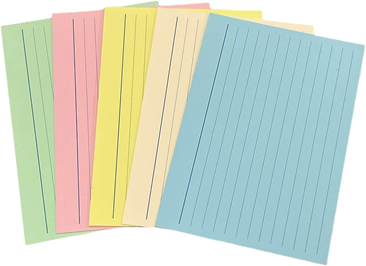 [Speaker Notes: Could we have a prize?!]
NHS Guidance
Stress can make you feel:

irritable
anxious
like you cannot enjoy yourself
worried a lot of the time

You may start to:

have sleep problems
find it hard to concentrate
bite your nails, pick your skin or grind your teeth
snap at people
feel short of breath or breathe very fast
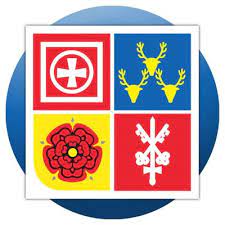 NHS Guidance
Tips for dealing with stress
Try to have a healthy lifestyle. Eat well, get enough sleep, be physically active, cut down on alcohol, and take time to relax as well as working and studying.
Avoid drugs, including lots of caffeine - this can have a negative impact on your stress levels and wellbeing.
Try not to worry about the future or compare yourself with others.
Try relaxation and breathing exercises.
Try to plan your time to help you keep track of your work. Break it down into manageable chunks so you can keep up with deadlines.
Try talking to a friend, tutor or someone in your family about your stress.
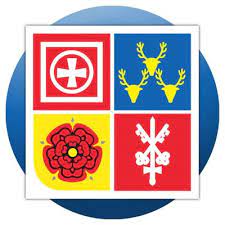